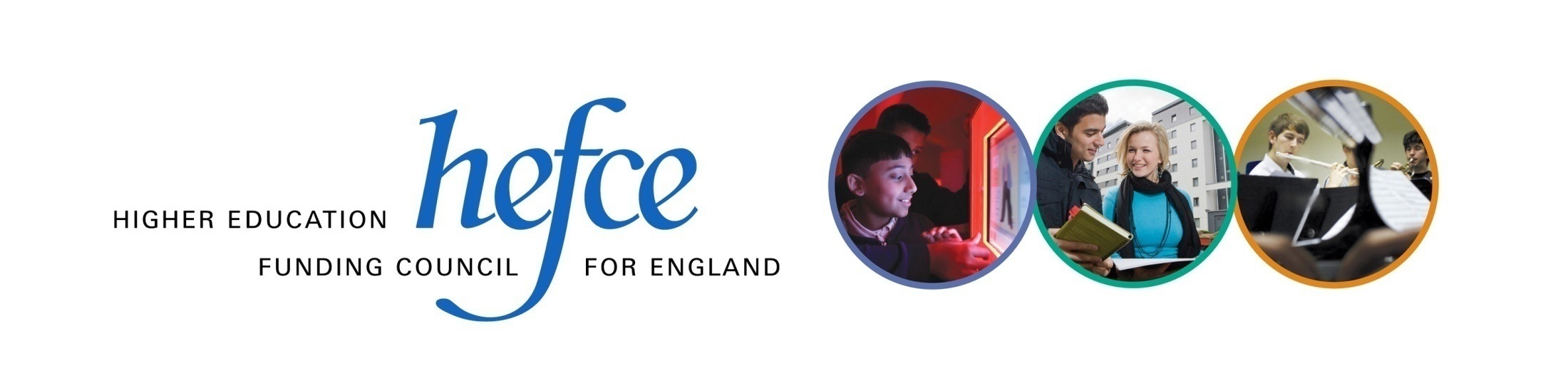 Open access and the next REF
Steven Hill
Royal Holloway
22 October 2014
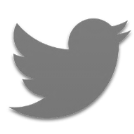 @stevenhill #OAREF
Publicly funded research should be freely open to the public that paid for it.
The policy context
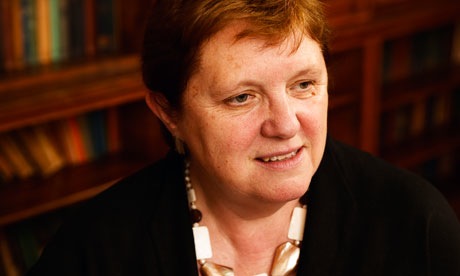 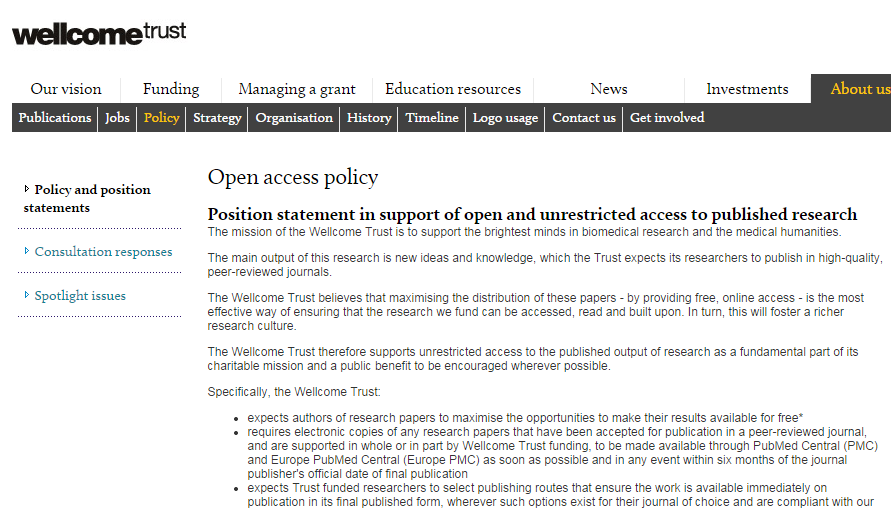 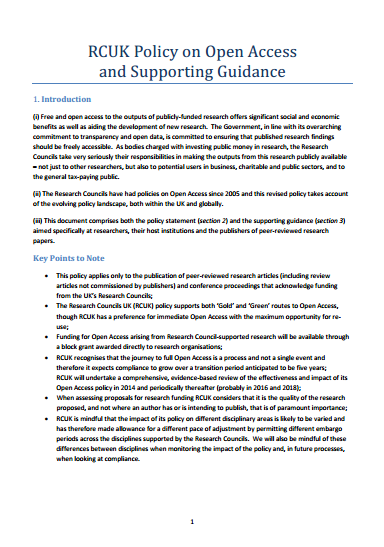 And now the REF
Open research is excellent research
Mandates are successful 
£2 billion
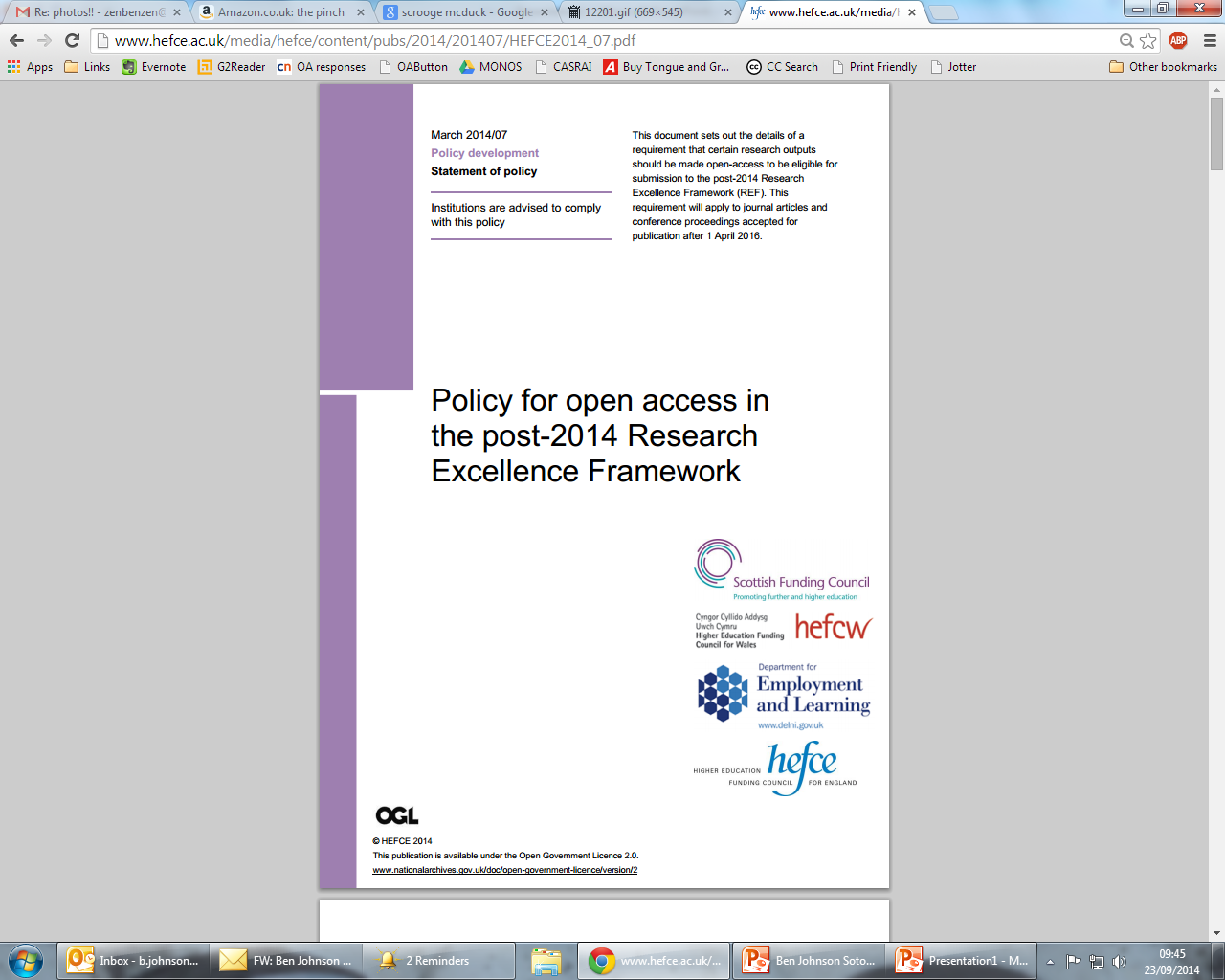 Our aims
Repositories are a tried and tested route to OA, a significant investment, and a national asset
Author engagement must increase
We must set reasonable and achievable goals, with flexibility (exceptions)
We must set clear and straightforward rules
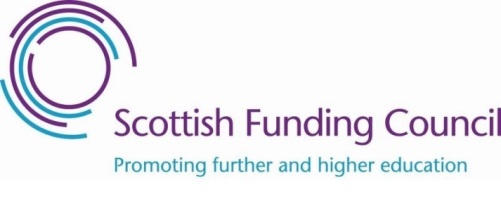 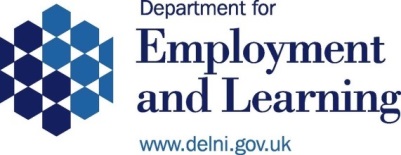 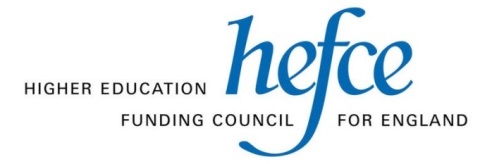 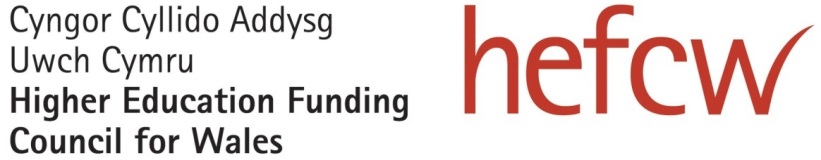 The core principle of the policy
Outputs submitted to a post-2014REF should be “open access”.
Minimum requirements
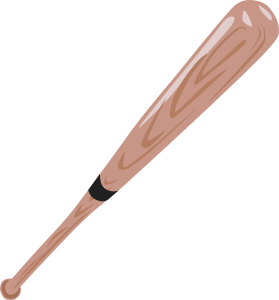 Extra credit
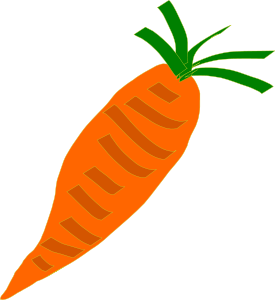 http://openclipart.org/image/300px/svg_to_png/8299/Gerald_G_Baseball_bat.png, http://openclipart.org/detail/6216/carrot-by-trnsltlife
[Speaker Notes: Two-tier approach – the carrot and the stick.]
The minimum requirements
To be eligible for the next REF, journal articles and conference papers accepted after 1 April 2016 must be:
Deposited in a repository as the peer-reviewed manuscript (or better)
Made accessible for read and download after 12 months or 24 months
Maximum embargoes
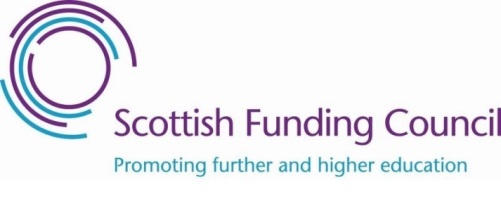 http://en.wikipedia.org/wiki/File:2010-07-20_Black_windup_alarm_clock_face.jpg
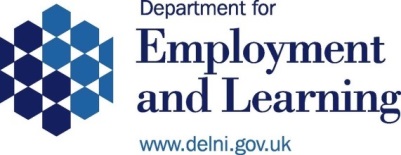 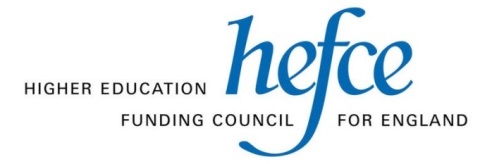 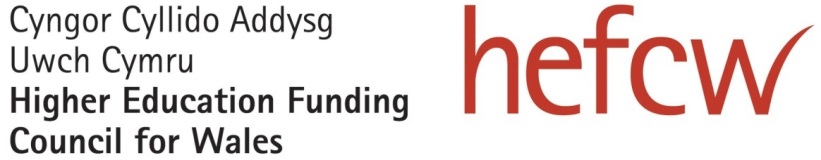 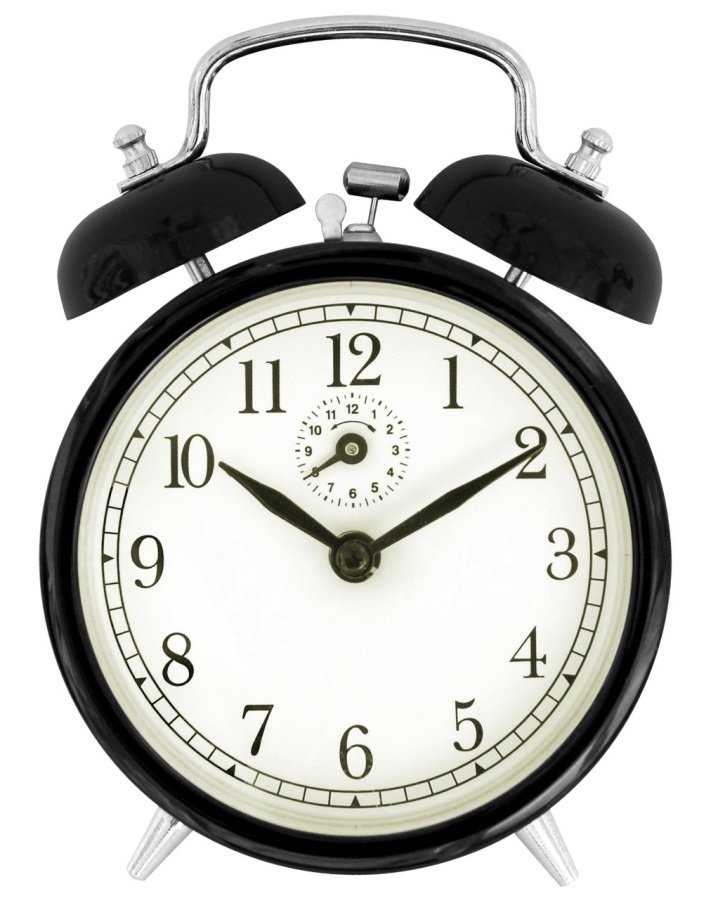 REF main panels A and B: 
	12 months
REF main panels C and D: 
	24 months
Will publishers allow authors to deposit their papers in repositories?
Yes!
How many journal articles are published in venues with permissible embargoes?
96%
How many papers are being deposited today?
12%
Extra credit
Environment component of the REF can drive innovation and deeper, lasting change
Benefits of OA should be extended beyond journals and conferences
“© All Rights Reserved” is no basis for libre open access
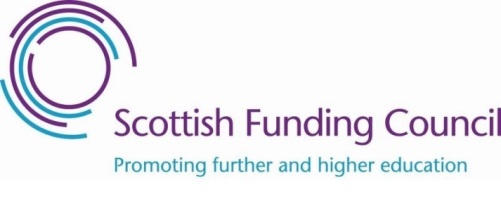 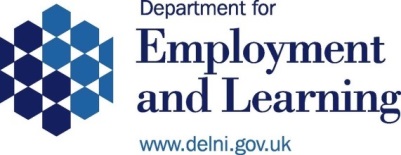 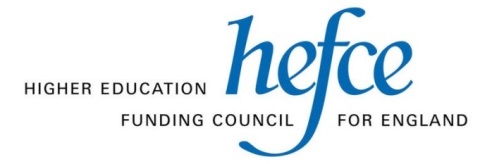 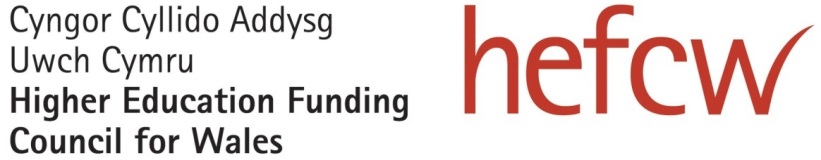 Extra credit
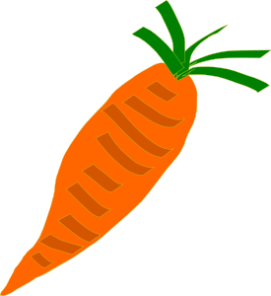 Reuse and text-mining (libre OA)
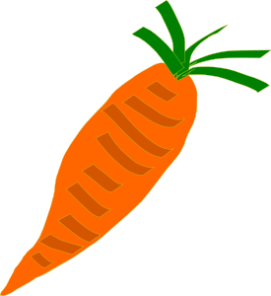 Outputs not in scope (books etc.)
Challenges for institutions
Complex mixture of policies
Compliance and culture change
Technical challenges
Cost issues for gold OA
Long-term trajectory for UK OA
Challenges for policymakers
Implementation and monitoring
Stability vs. harmony
Acceptability of embargoed, double-dipped, and gratis OA 
Long-term trajectory for UK OA: seizing the golden opportunity?
Some further work
Funder-publisher-institution coordination and monitoring
FAQs, further information, review
Technical implementation (Jisc, publishers, funders)
Monographs and OA Project
Open Data
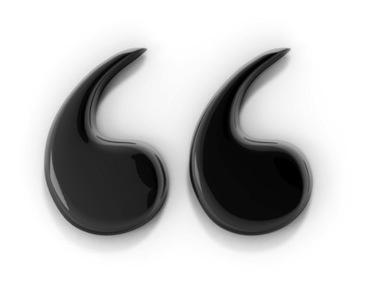 He who receives an idea from me, receives instruction himself without lessening mine; as he who lights his taper at mine, receives light without darkening me.
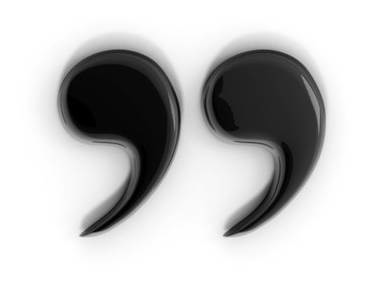 Thomas Jefferson
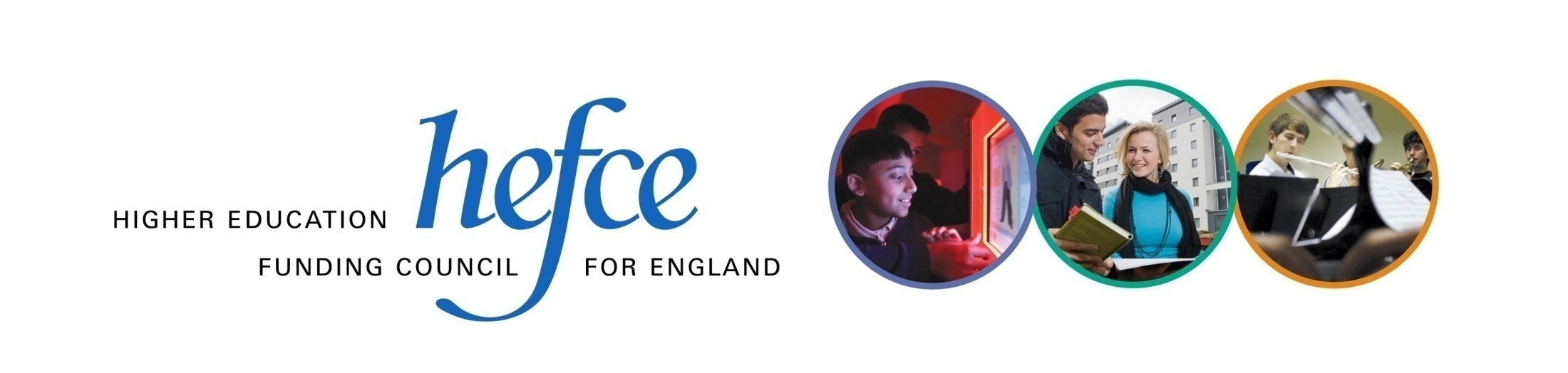 Thank you for listening
s.hill@hefce.ac.uk
@stevenhill
openaccess@hefce.ac.uk
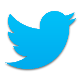